矢方美紀
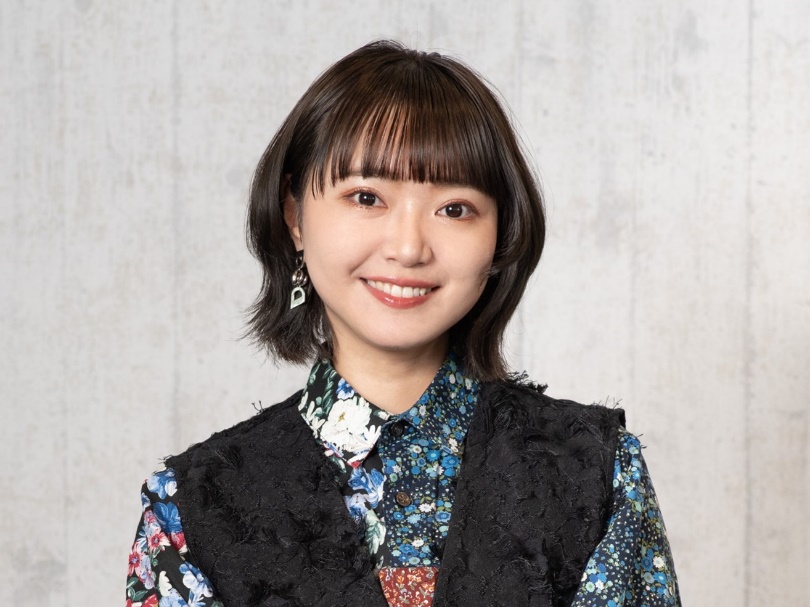